ESRD: Chapter SixPrescriptiondrug coverageMedicare Part D & private insurance
United States Renal Data System
2013 Annual Data Report
Top 15 drug classes used by Part D-enrolled dialysis patients, by percent of patients & drug class, 2011Figure 6.1 (Volume 2)
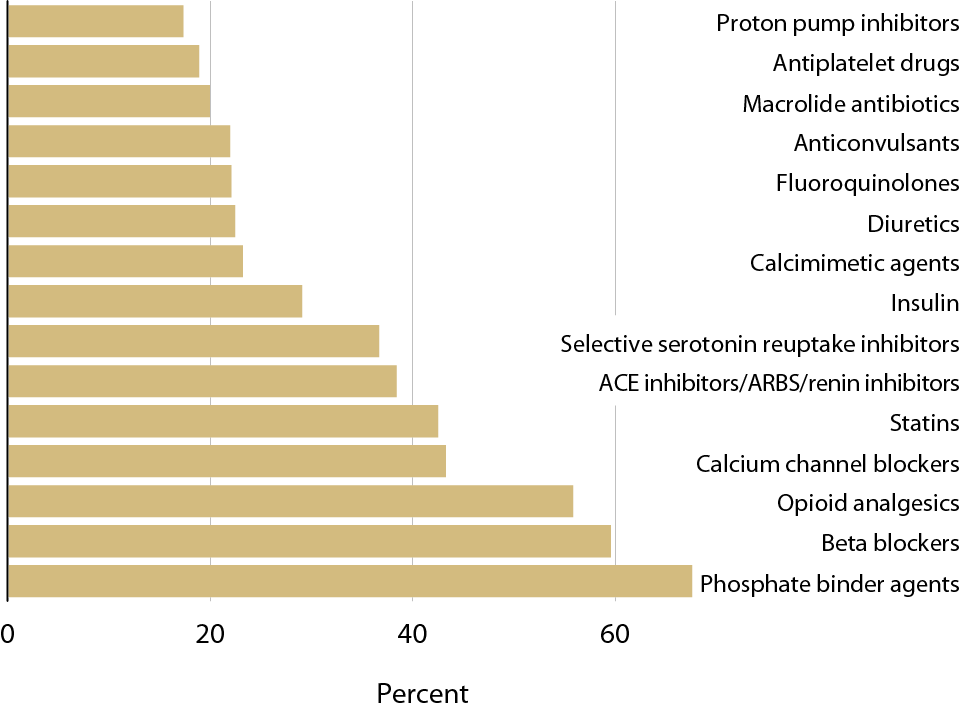 Includes Part D claims for all adult dialysis patients. Therapeutic classification based on the Medi-Span’s generic product identifier (GPI) therapeutic classification system.
Sources of prescription drug coverage in Medicare ESRD enrollees, by population, 2011Figure 6.2 (Volume 2)
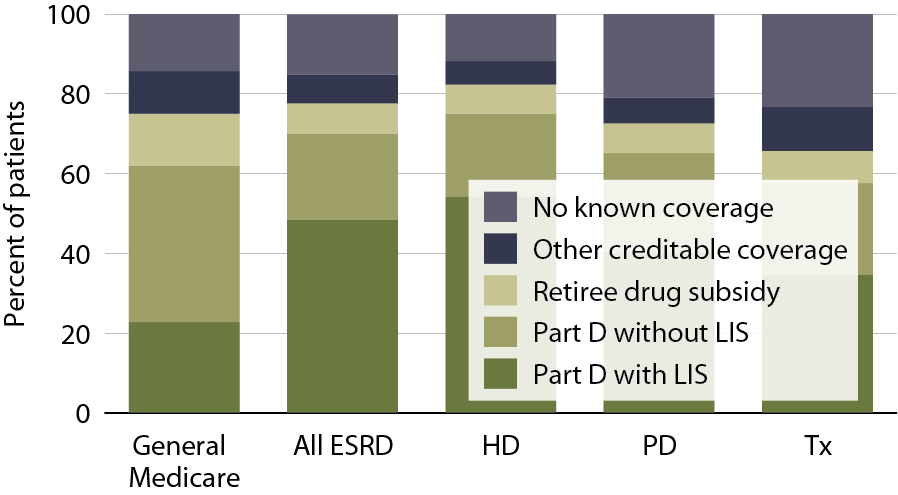 Point prevalent Medicare enrollees alive on January 1, 2011.
Sources of prescription drug coverage in Medicare ESRD enrollees, by age & modality, 2011Figure 6.3 (Volume 2)
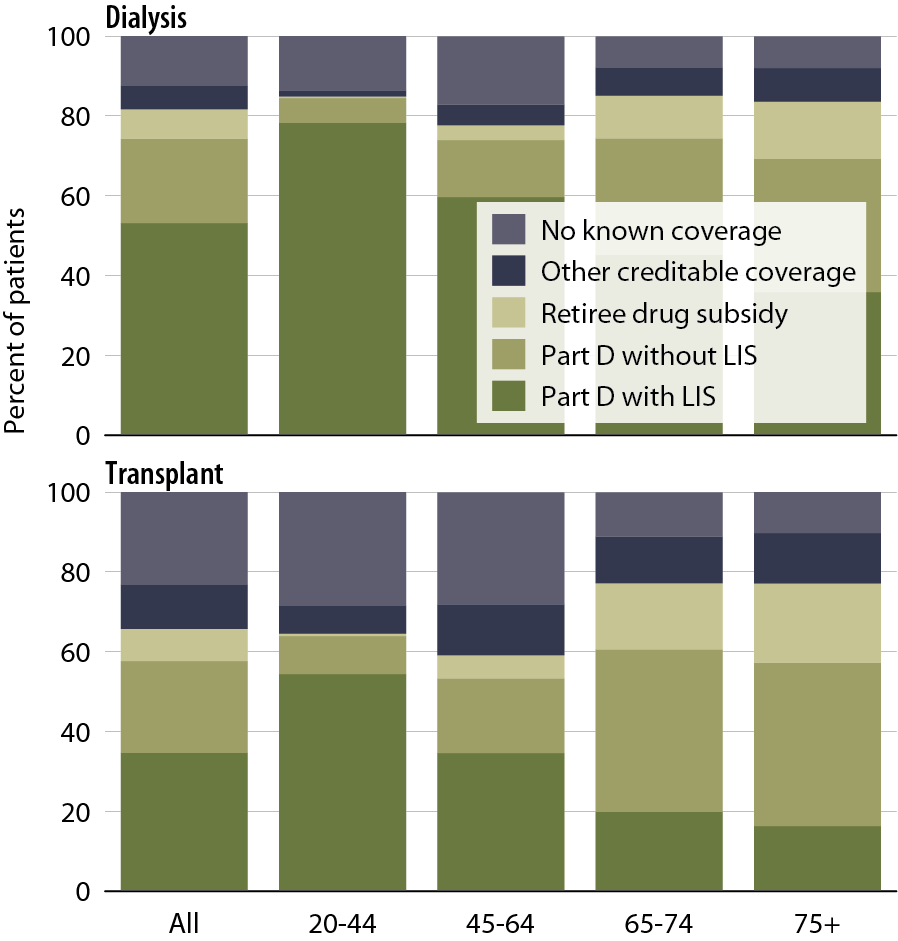 Point prevalent Medicare enrollees alive on January 1, 2011.
Sources of prescription drug coverage in Medicare ESRD enrollees, by race/ethnicity & modality, 2011Figure 6.4 (Volume 2)
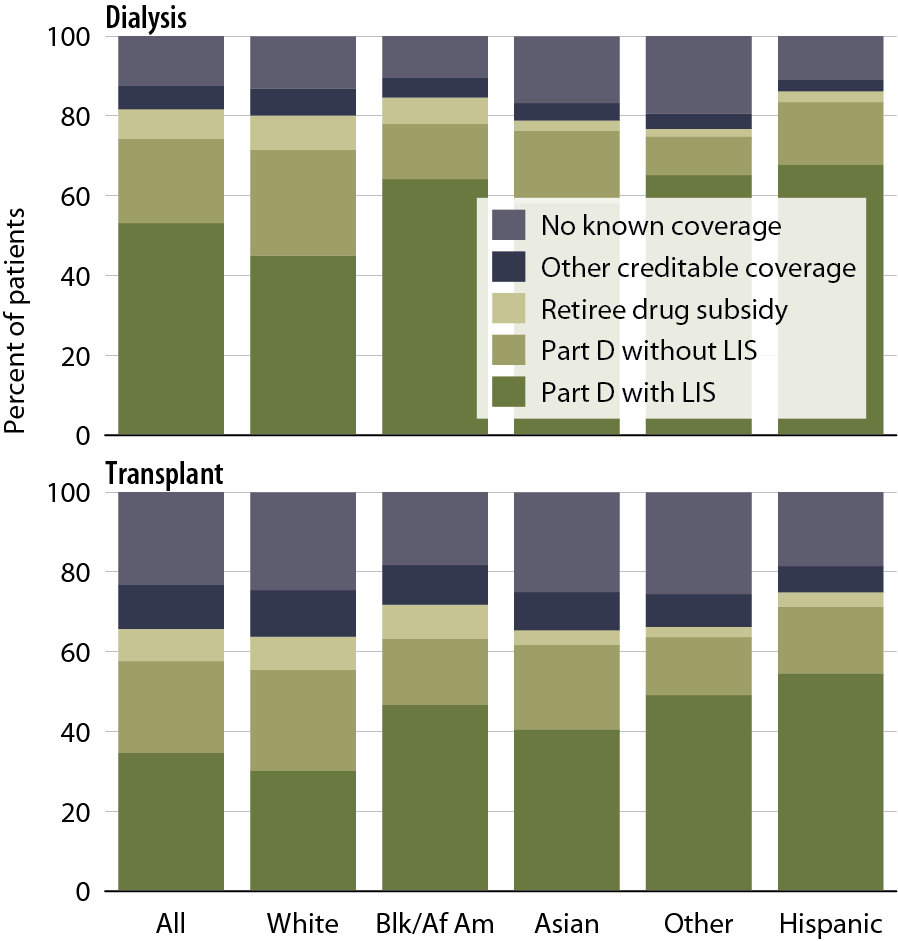 Point prevalent Medicare enrollees alive on January 1, 2011.
Distribution of low income subsidy (LIS) categories in Part D general Medicare & ESRD patients, 2011Figure 6.5 (Volume 2)
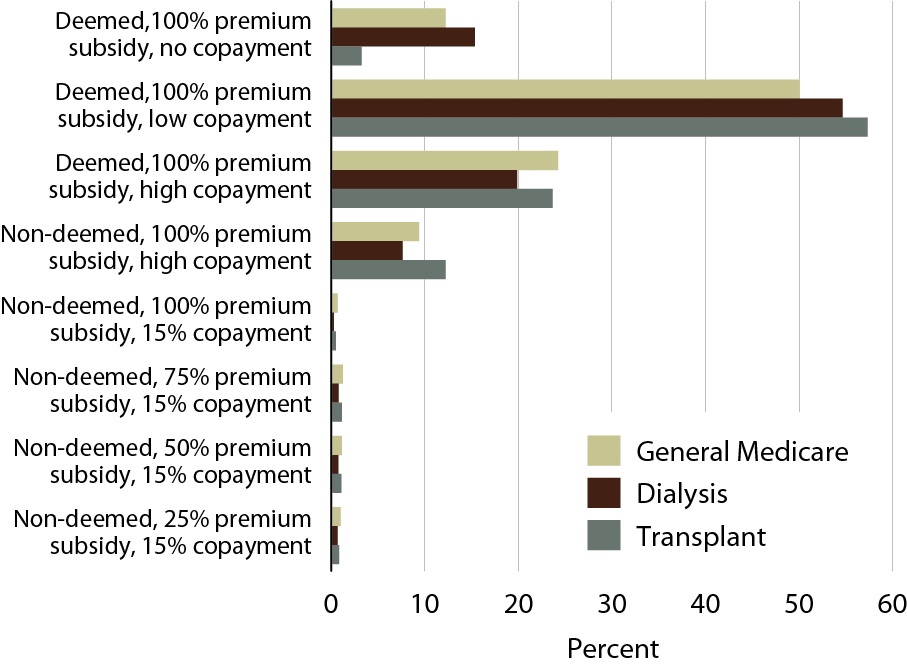 Point prevalent Medicare enrollees alive on January 1, 2011.
Medicare Part D enrollees (%) with or without the low income subsidy (LIS), by age & race, 2011Table 6.a (Volume 2)
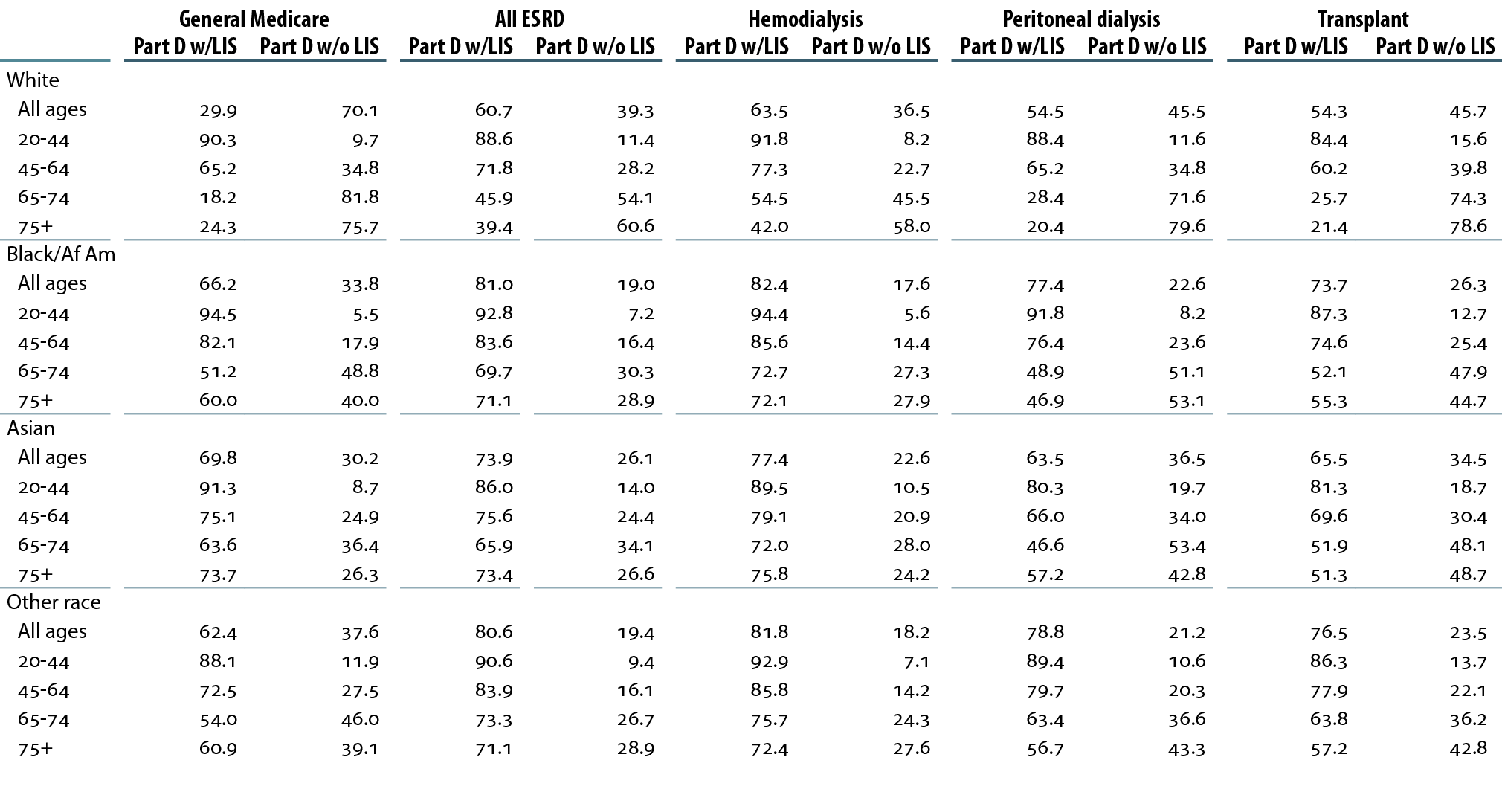 Point prevalent Medicare enrollees alive on January 1, 2011.
Medicare Part D benefit parameters for defined standard benefitTable 6.b (Volume 2)
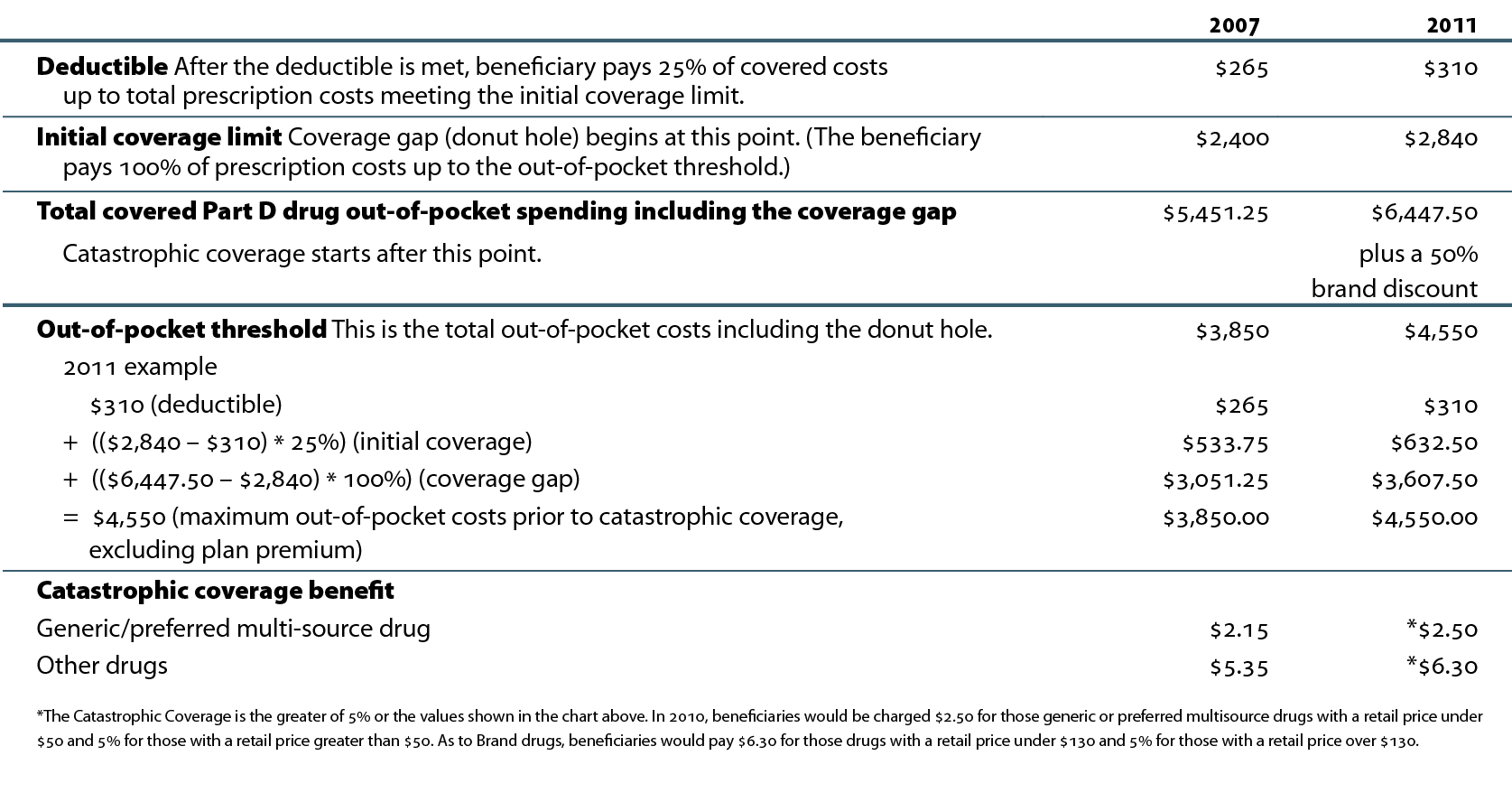 http://www.q1medicare.com/PartD-The-2011-Medicare-Part-D-Outlook.php. *http://kaiserfamilyfoundation.files.wordpress.com/2013/01/8237.pdf.
General Medicare & ESRD patients enrolled in Part D (percent)Table 6.c (Volume 2)
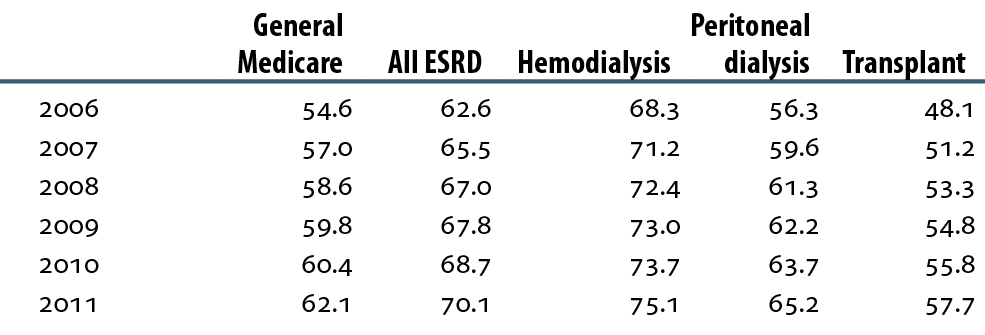 Point prevalent Medicare enrollees alive on January 1 of each year.
Part D non-LIS enrollees with specified monthly premium, 2006 & 2011Figure 6.6 (Volume 2)
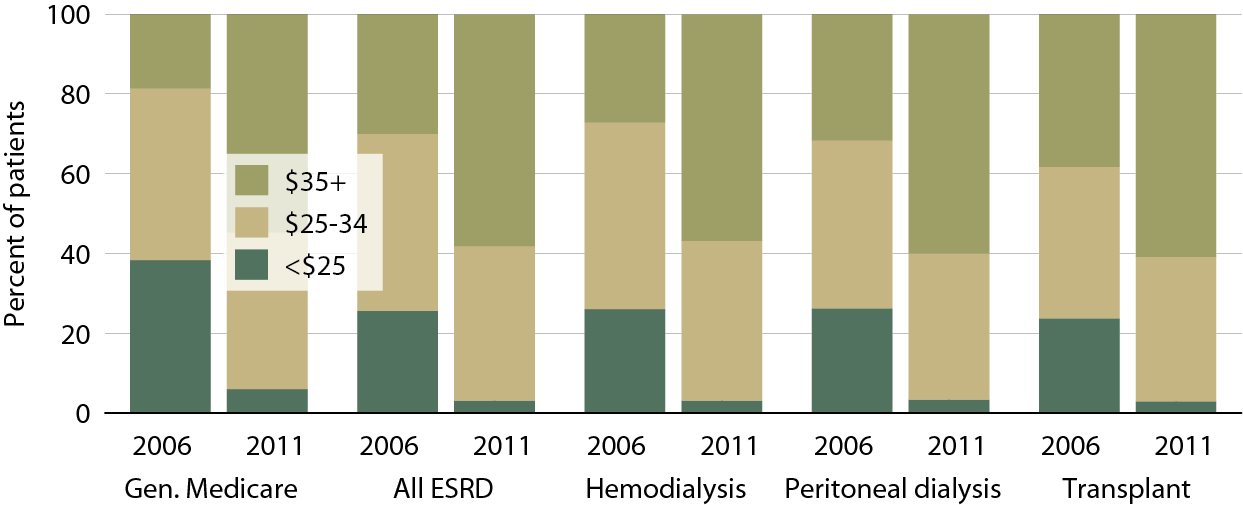 Point prevalent Medicare enrollees alive on January 1, excluding those in Medicare Advantage Part D plans.
Part D non-LIS enrollees with no deductible & with gap coverage, 2006 & 2011Figure 6.7 (Volume 2)
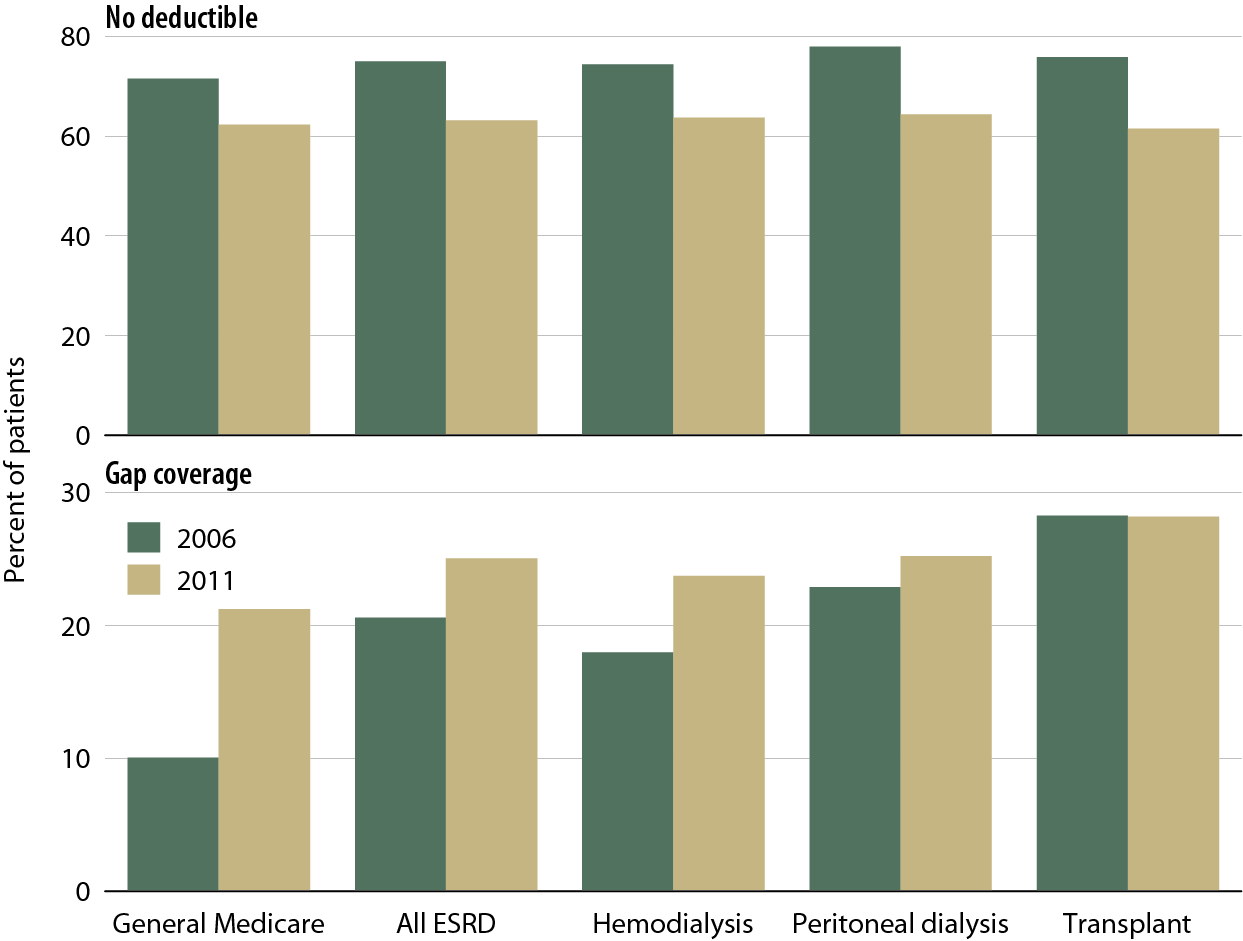 Point prevalent Medicare enrollees alive on January 1, excluding those in Medicare Advantage Part D plans.
Part D LIS enrollees with specified co-insurance/copayment, 2006 & 2011Figure 6.8 (Volume 2)
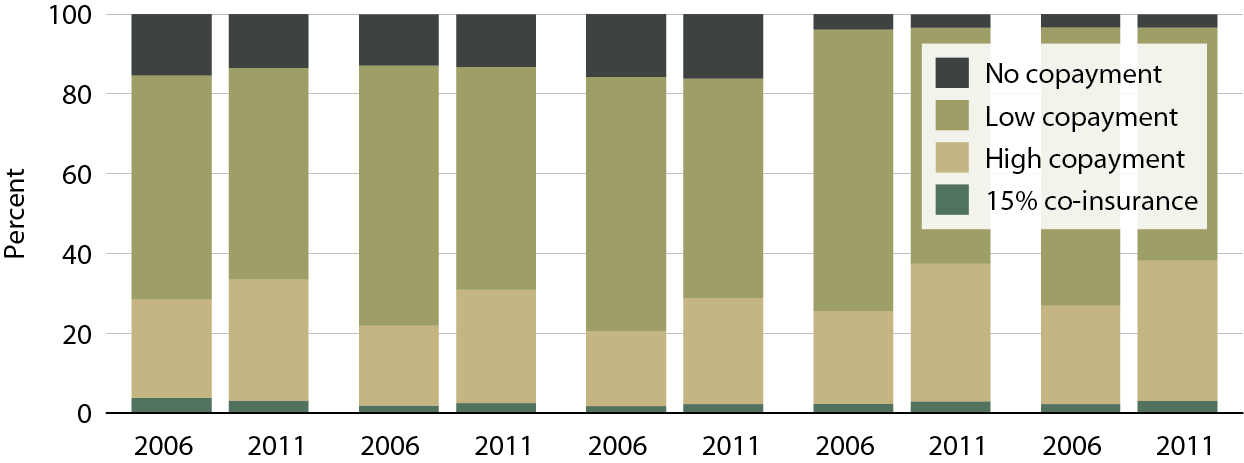 Point prevalent Medicare enrollees alive on January 1, excluding those in Medicare Advantage Part D plans.
Total estimated net Medicare Part D costs for enrolleesFigure 6.9 (Volume 2)
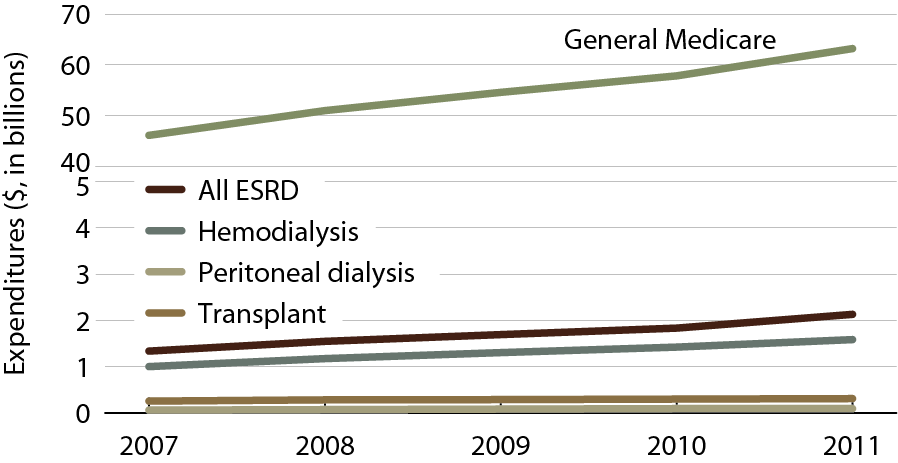 All patients enrolled in Part D.
Per person per year Medicare & out-of-pocket Part D costs for enrollees, 2011Figure 6.10 (Volume 2)
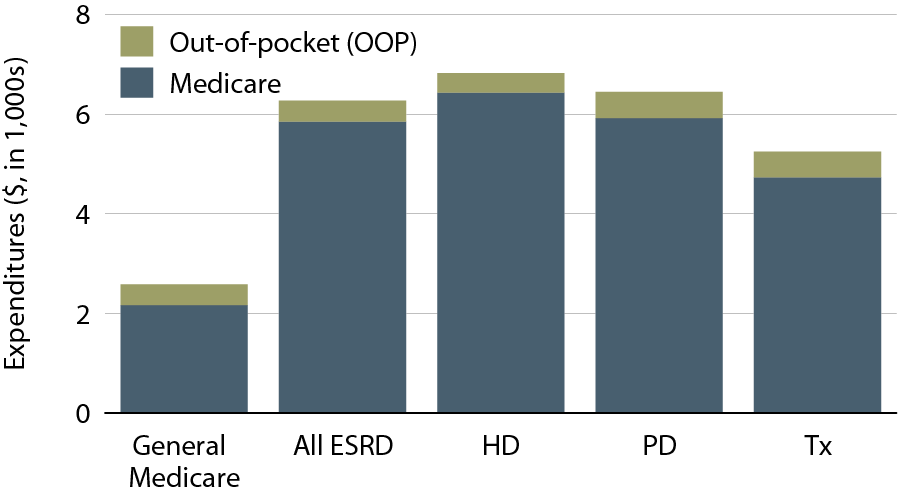 All patients enrolled in Part D.
Per person per year Medicare & out-of-pocket Part D costs for enrollees, by low income subsidy (LIS) status, 2011Figure 6.11 (Volume 2)
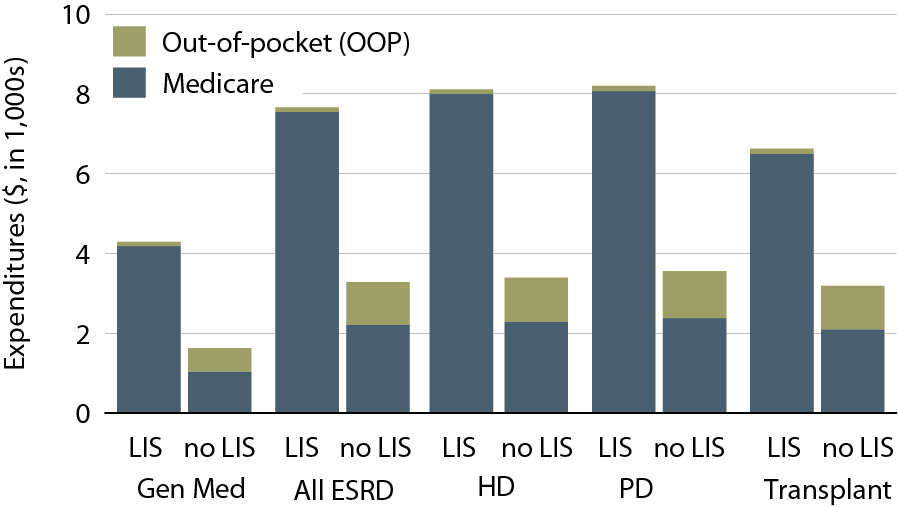 All patients enrolled in Part D.
Total per person per year Part D costs ($) for enrollees, by low income subsidy (LIS) status, 2011Table 6.d (Volume 2)
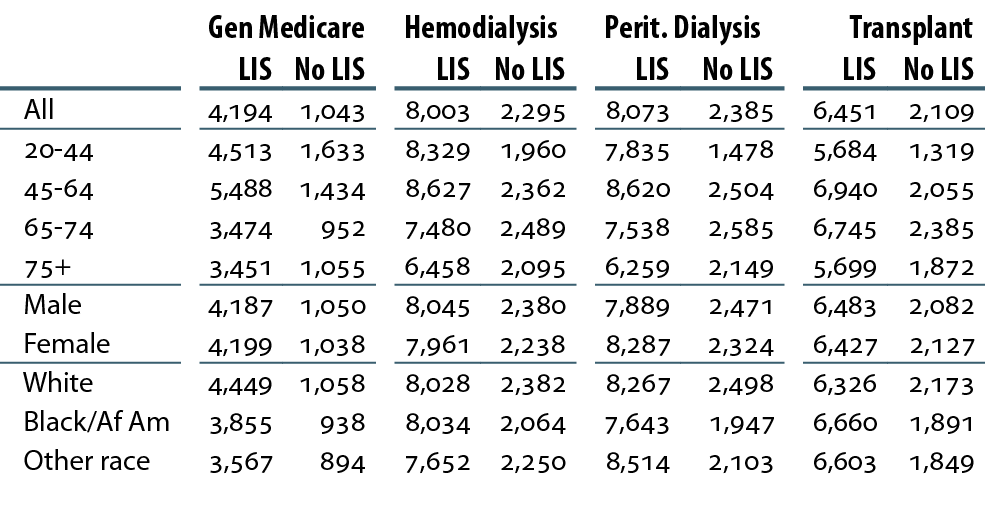 All patients enrolled in Part D.
Total per person per year Medicare costs for Part D-covered medications, by low income subsidy (LIS) status, modality, & yearFigure 6.12 (Volume 2)
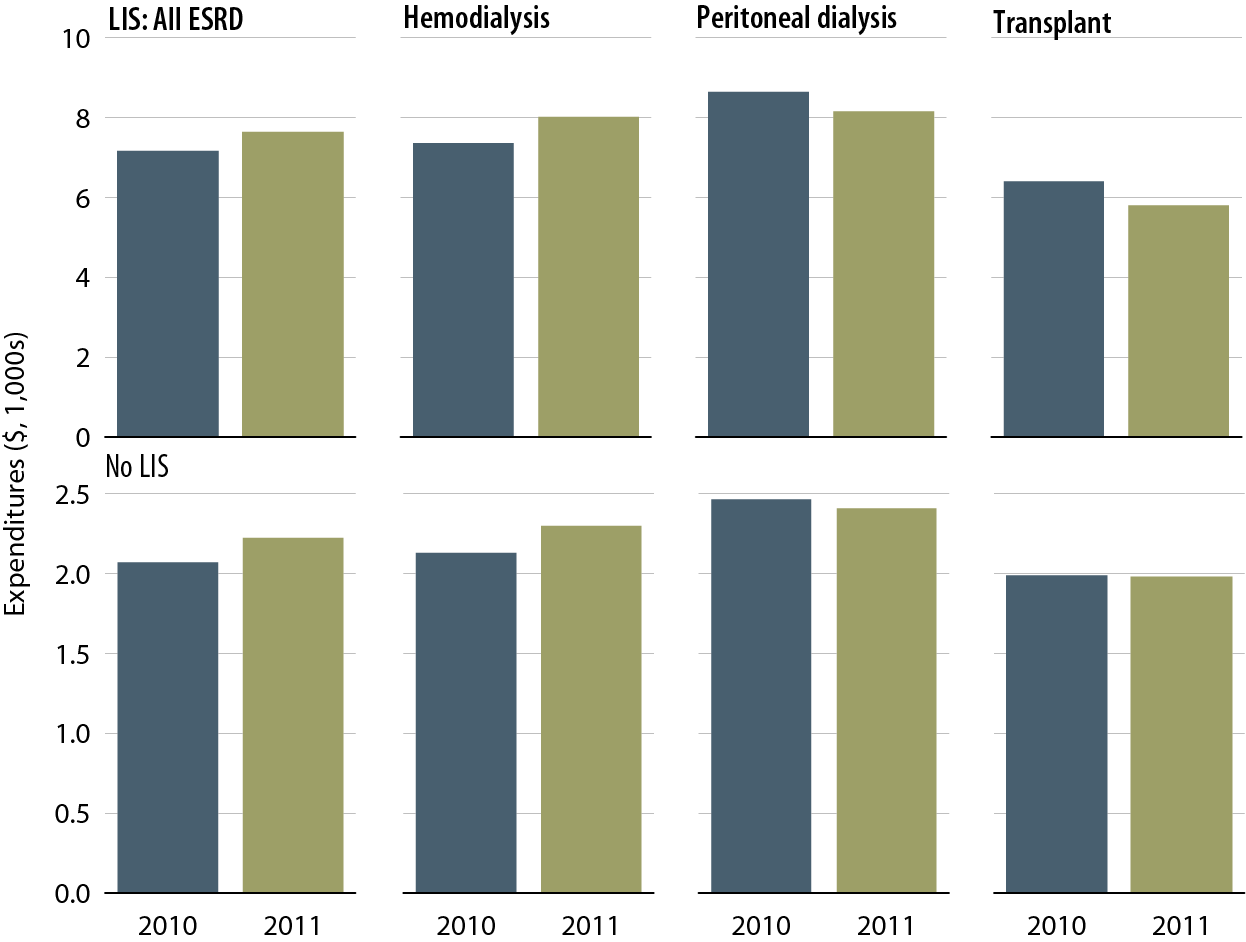 Period prevalent ESRD patients.
Part D enrollees without the low income subsidy (LIS) who reach each coverage phaseFigure 6.13 (Volume 2)
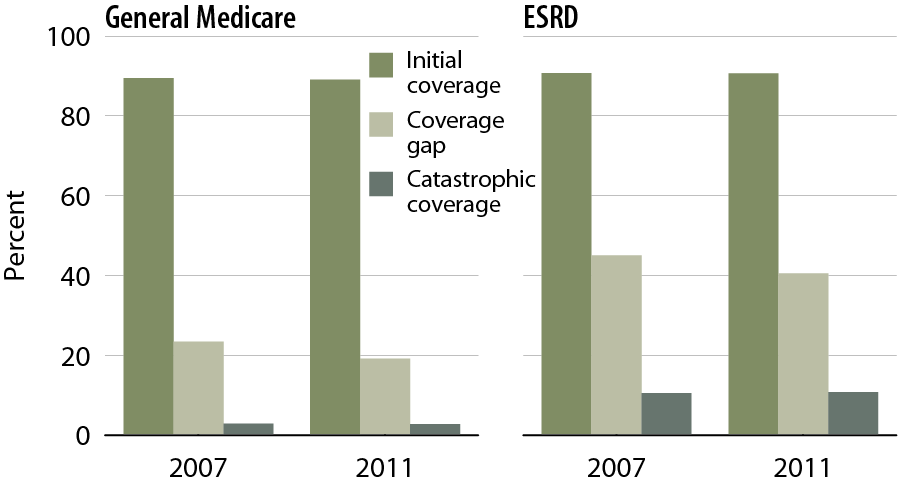 Point prevalent Medicare enrollees alive on January 1, excluding those in employer-sponsored & national PACE Part D plans.
Twelve-month probability of reaching the coverage gap in Part D non-LIS enrollees (percent), by modality, 2011Table 6.e (Volume 2)
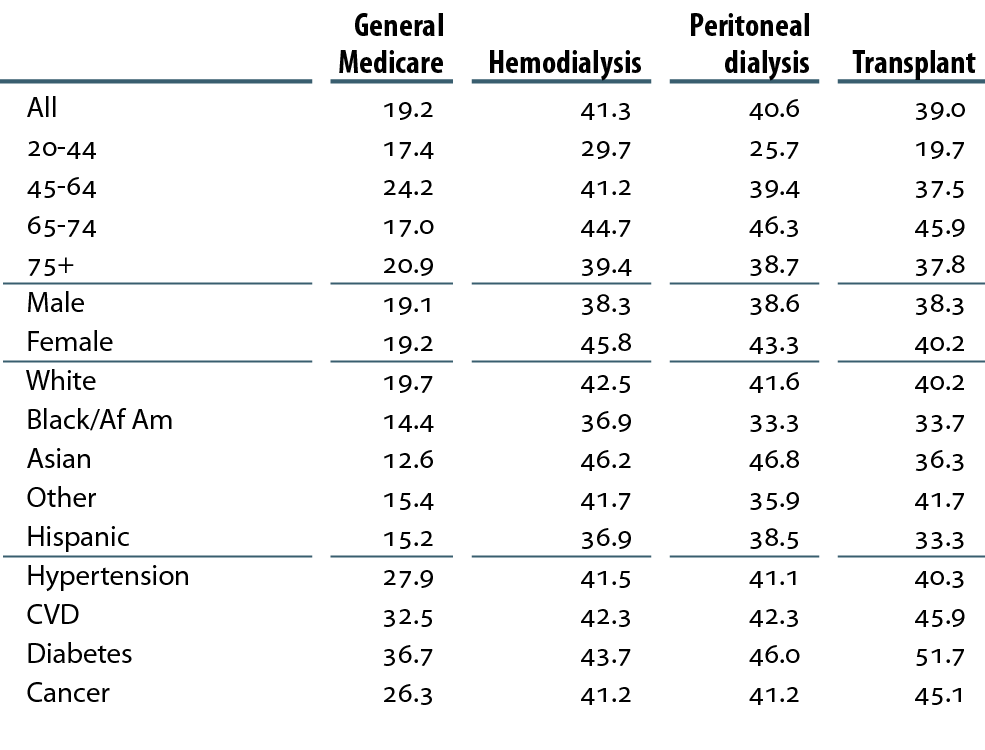 Point prevalent Medicare enrollees alive on January 1, excluding those in employer-sponsored & national PACE Part D plans.
Patients receiving intravenous antibiotics under Medicare Parts B & D pre- & post-dialysis bundle, by unit affiliationFigure 6.14 (Volume 2)
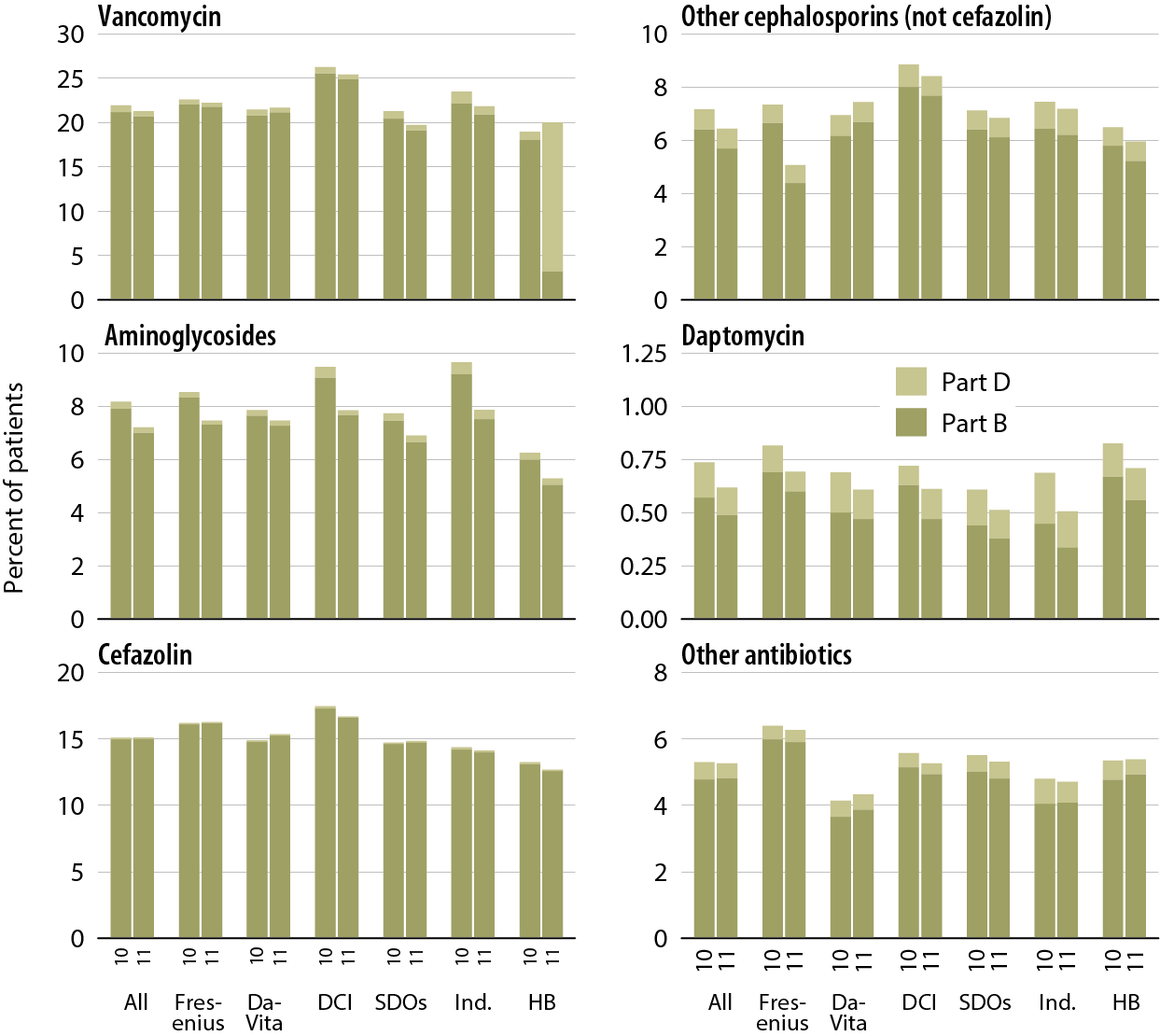 Point prevalent Medicare enrollees alive on January 1.
Patients receiving oral antibiotics under Medicare Parts B & D pre- & post-dialysis bundle, by unit affiliationFigure 6.15 (Volume 2)
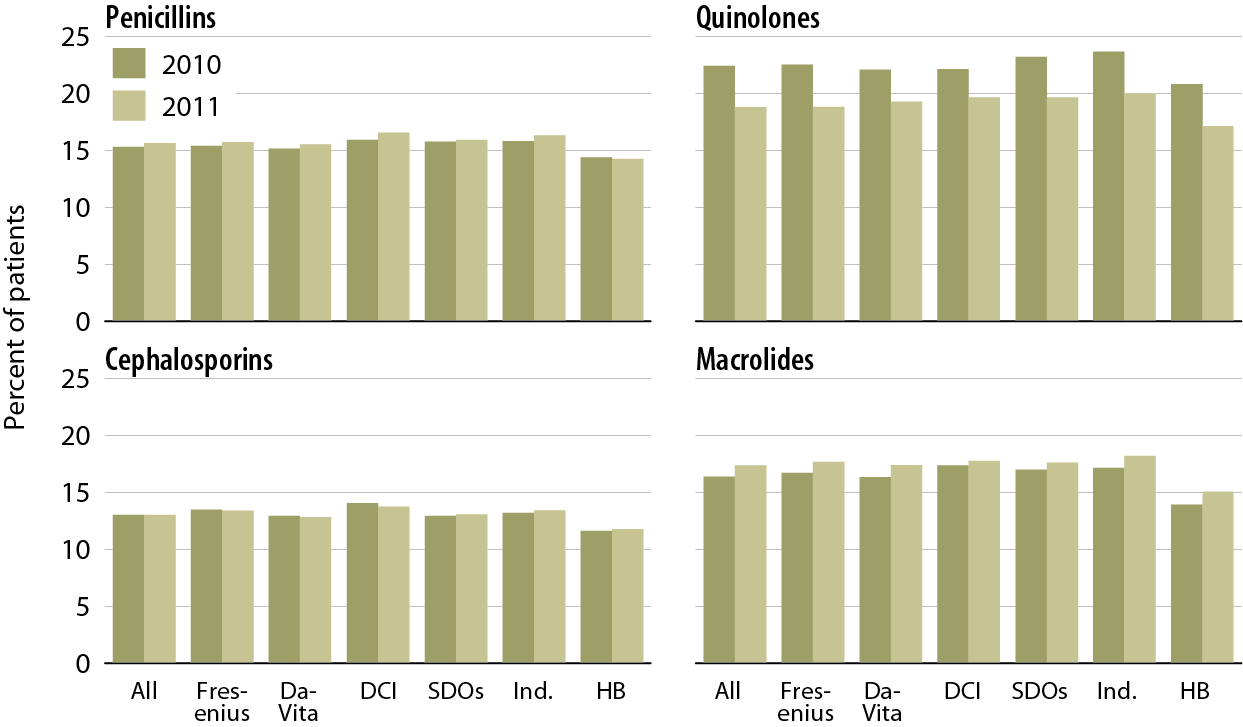 Point prevalent Medicare enrollees alive on January 1.
Patients receiving bone & mineral medications pre- & post-dialysis bundle, by type of medication, 2010 & 2011Figure 6.16 (Volume 2)
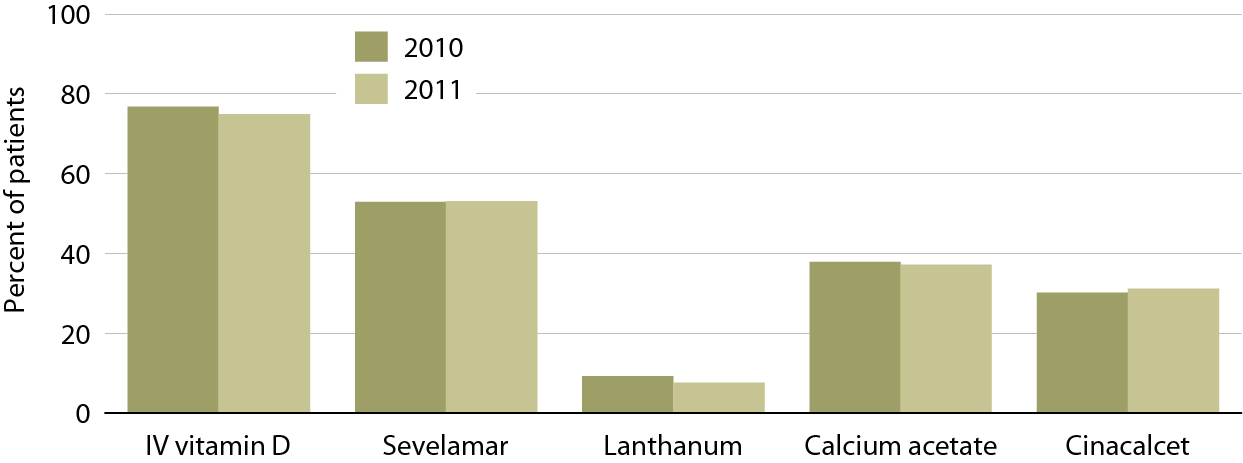 Point prevalent Medicare enrollees alive on January 1.
PPPY costs of bone & mineral medications pre- & post-dialysis bundle, by type of medication, 2010 & 2011Figure 6.17 (Volume 2)
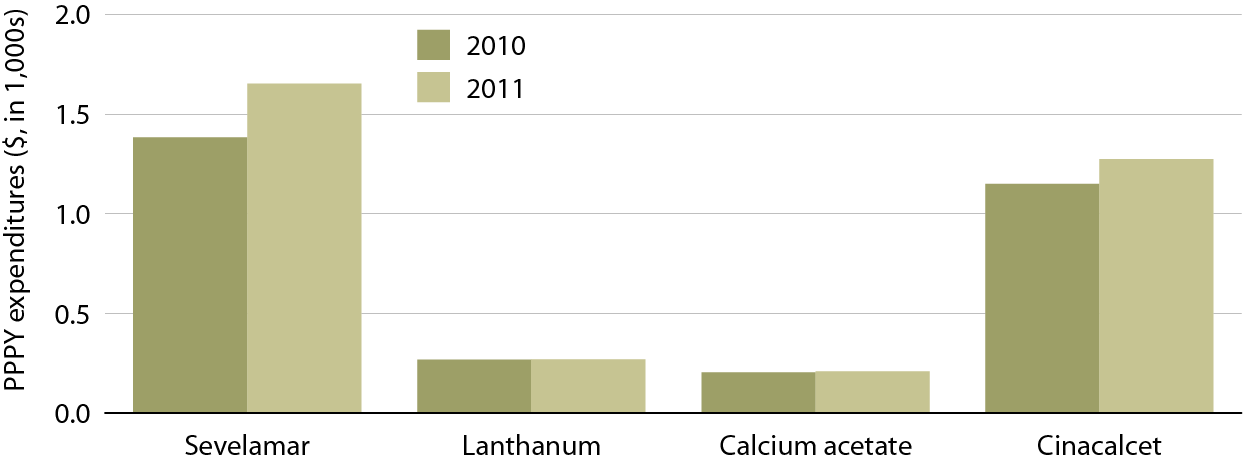 Point prevalent Medicare enrollees alive on January 1.
Top 15 drug classes used by Part D-enrolled dialysis patients, by net cost, 2011Figure 6.18 (Volume 2)
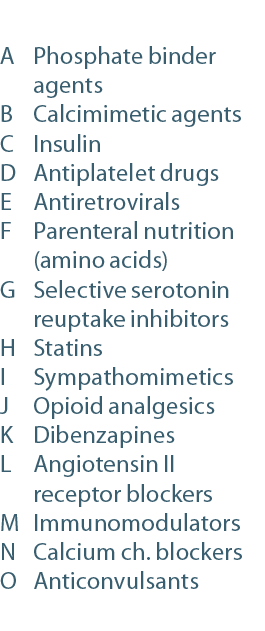 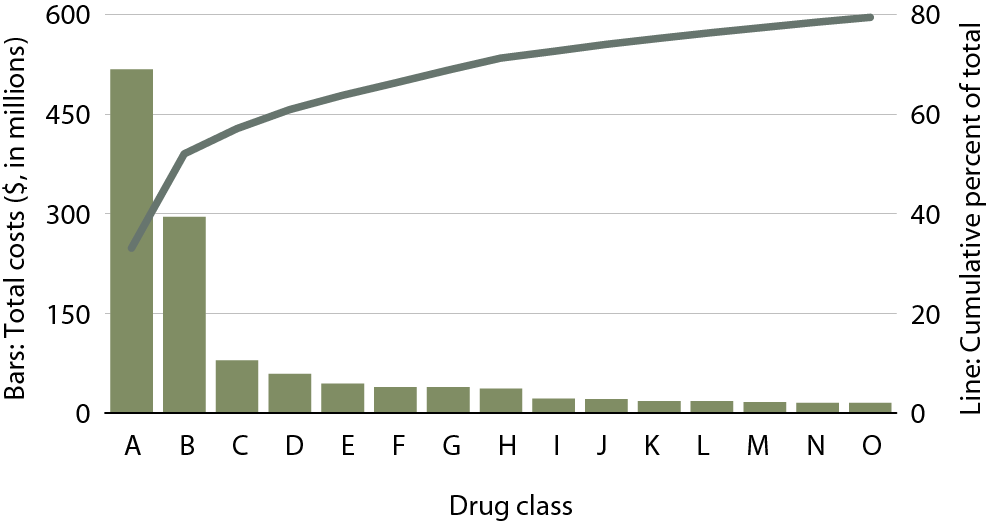 Point prevalent Medicare enrollees alive on January 1.